KURUMSAL DIŞ DEĞERLENDİRME SÜRECİ BİLGİLENDİRME SUNUMU
Prof.Dr.S.Seyhan TÜKEL
Sunum Planı
Mevzuat Analizi
Kurumsal Dış Değerlendirme ve Yeni Yükseköğretim Sistemi Yaklaşımı
Yüksek Öğretim Kalite Kurulu Kurumsal Dış Değerlendirme Ölçütleri
Kurumsal Dış Değerlendirme Sürecinin Üç Evresi
Kurum Ziyareti Sonrası Etkinlikler
Mevzuat Analizi
YÜKSEKÖĞRETİM KALİTE GÜVENCESİ YÖNETMELİĞİ
Dış Değerlendirme: Bir yükseköğretim kurumunun, eğitim-öğretim ve araştırma faaliyetleri ile idarî hizmetlerinin kalitesinin, Yükseköğretim Kalite Kurulu tarafından yetkilendirilen dış değerlendiriciler tarafından yürütülen dış değerlendirme sürecini ifade eder.
Eylül 2017-SGDB
Mevzuat Analizi: Ölçütler ve Kılavuzlar
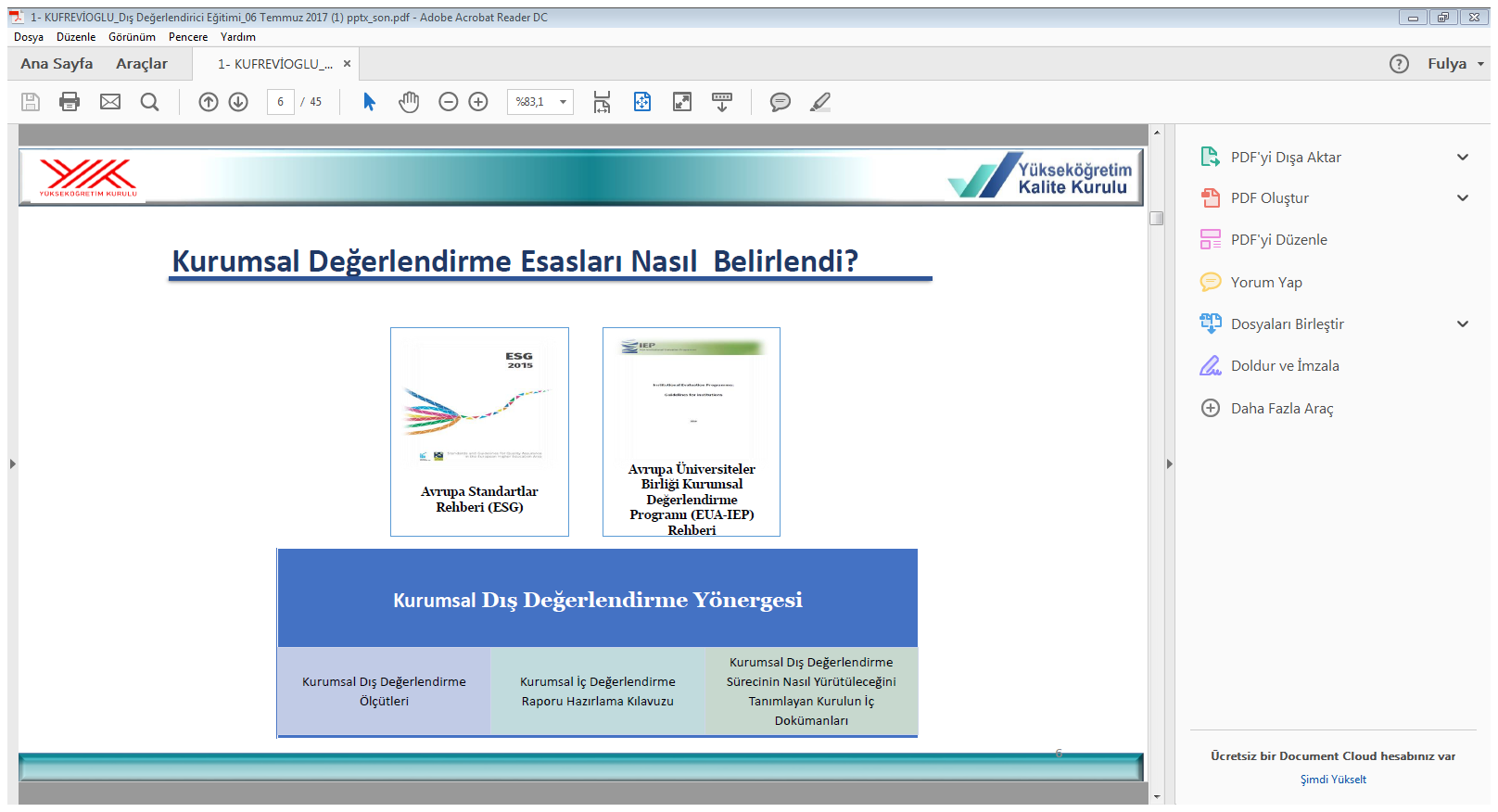 Eylül 2017-SGDB
Kurumsal Dış Değerlendirme ve Yeni Yükseköğretim Sistemi Yaklaşımı
Kurumsal Dış Değerlendirme Programı
Üniversitenin Yükseköğretim Kalite Kurulu tarafından organize edilen bir değerlendirme takımı aracılığıyla değerlendirilmesini kapsamaktadır. 
Bu süreç, program değerlendirmesi ve akreditasyonundan farklı olarak kurumun genel değerlendirmesi üzerine odaklıdır.
Yüksek Öğretim Kalite Kurulu Kurumsal Dış Değerlendirme Ölçütleri
Eğitim ve Öğretim
Araştırma ve Geliştirme
Yönetim Sistemi
Eğitim ve Öğretim
Programın tasarımı ve onayı
Programların sürekli izlenmesi  ve güncellenmesi
Öğrenme kaynakları, erişilebilirlik ve destekler
Eğitim-Öğretim kadrosu
Öğrenci merkezli öğrenme, öğretme ve değerlendirme
Öğrencinin kabulü ve gelişimi, tanınma ve sertifikalandırma
Araştırma ve Geliştirme
Araştırma stratejisi ve hedefleri
Araştırma kaynakları
Araştırma kadrosu
Araştırma performansının izlenmesi ve iyileştirilmesi
Yönetim Sistemi
Kaynakların yönetimi
Bilgi yönetim sistemi
Kurum dışından tedarik edilen hizmetlerin kalitesi
Yönetimin etkinliği  ve hesap verebilirliği
Kamuoyu bilgilendirme
Yönetim ve idari birimlerin yapısı
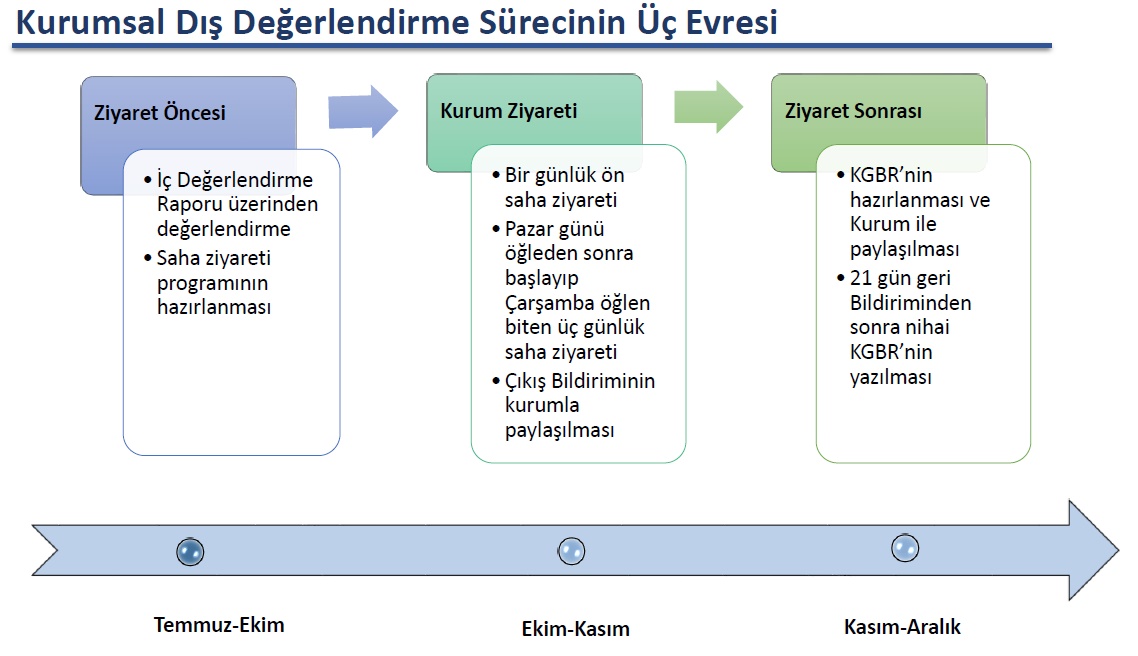 Bir Günlük Ön Ziyaret
Ön ziyaret ((Muhtemel tarih Ekim ayının ilk haftası)kapsamında, ziyaret tarihinden 2-3 hafta önce takım üyelerinin kendi aralarında ve kurum yöneticileri ile gerçekleştirdikleri toplantı, Kalite Komisyon Üyeleri ile görüşme ve kurumu tanımak üzere bazı mekanların ziyareti yer alır.
Bir gün olarak planlanan ön ziyaret sırasında, saha ziyaretinin programı da netleşir.
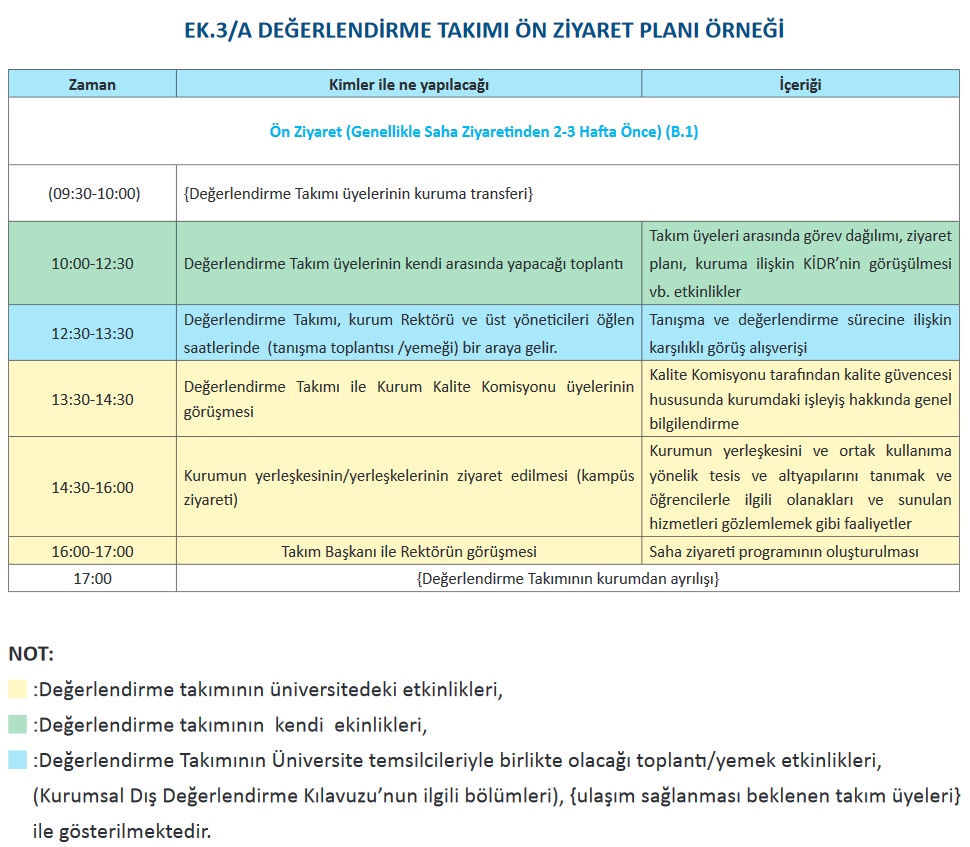 Birinci Gün
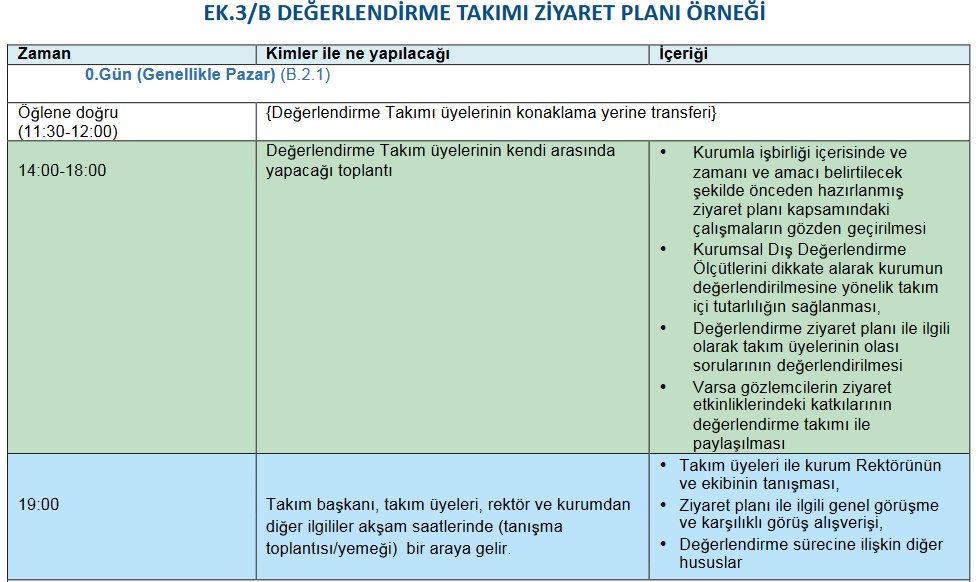 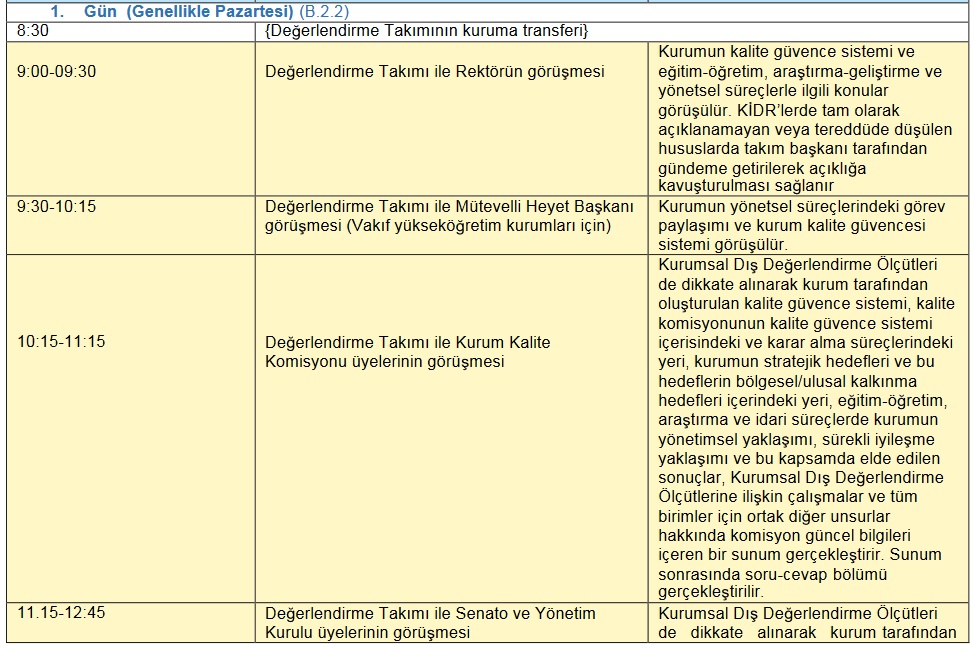 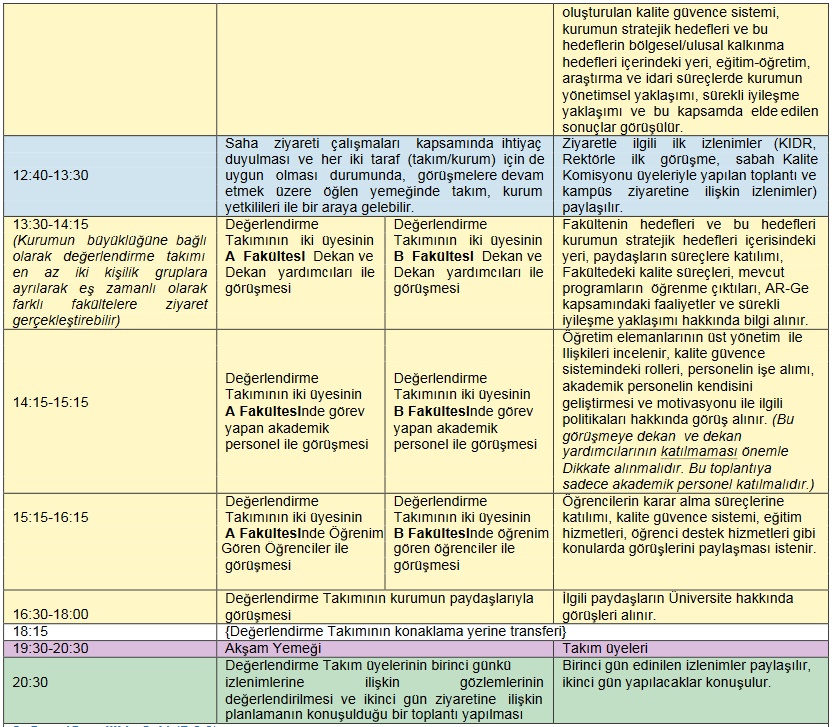 İkinci Gün
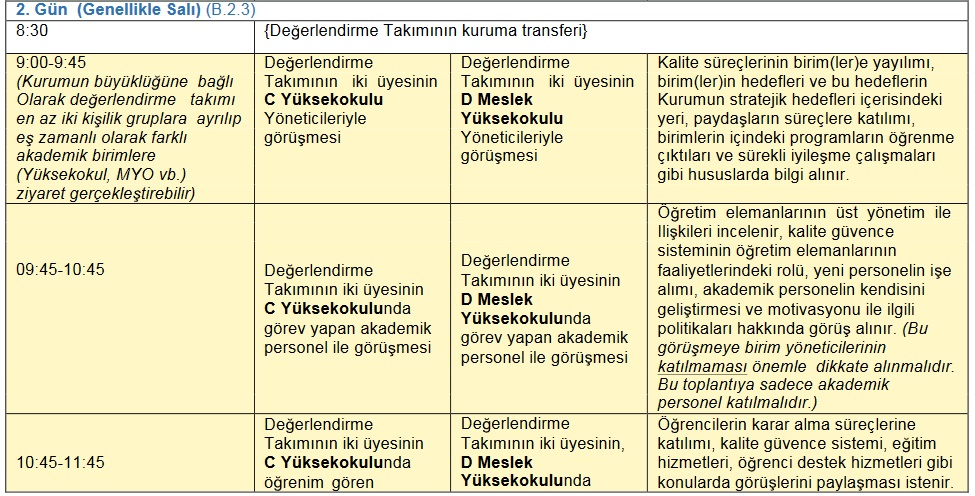 KURUMSAL DIŞ DEĞERLENDİRME SÜRECİ
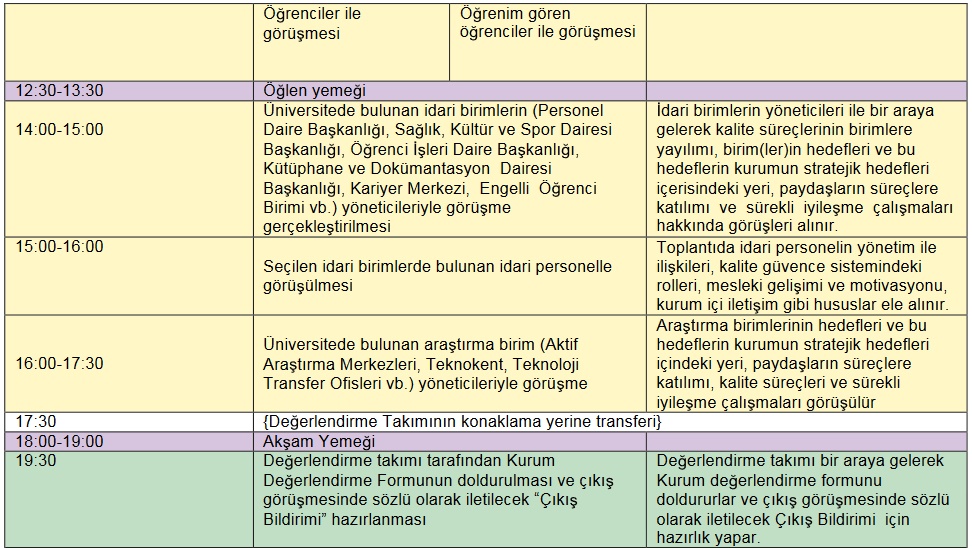 Eylül 2017-SGDB
Üçüncü Gün
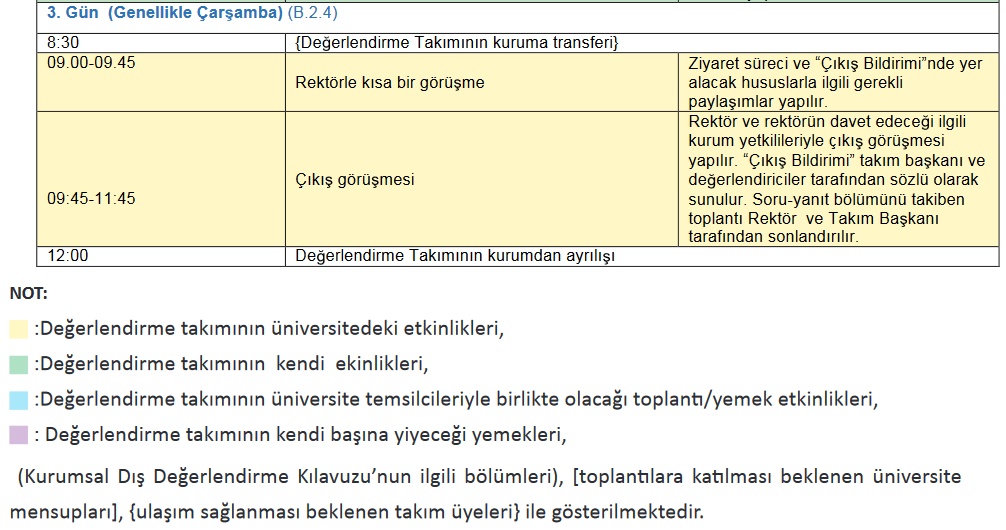 Kurum Ziyareti Sonrası Etkinlikler
Kurum ziyaretinin tamamlanmasıyla başlar ve KDDK tarafından son şekli verilerek Yükseköğretim Kalite Kurulu tarafından onaylandıktan sonra kuruma gönderilen KGBR’nin tamamlanması ile sona erer.
Kurum Ziyareti Sonrası Sürecin 3 Amacı
1) Ziyaret bulguları ile ilgili kurum tarafından yapılacak değerlendirmelerin kuruma verilecek KGBR'ye dâhil edilmesinin sağlanması, 
2) Kuruma ek görüş belirtme olanağı verilmesi, 
3) Aynı değerlendirme döneminde farklı kurumlarda yapılan değerlendirmelerde, belirli bir ölçüt için değerlendirmeler arasında tutarlığın sağlanması.
Soru-Cevap
TEŞEKKÜRLER